המכללה לביטחון לאומי – מחזור מ"ח
הצגת קורס קיץ
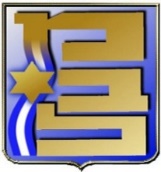 יולי 2020
1
מטרות הקורס קיץ
התנסות ראשונית חווייתית, חושית על ישראל (חברה, תרבות, היסטוריה). 
היכרות עם מב"ל כארגון, האנשים והסביבה. 
ליווי ההתארגנות האישית, וסיום כלל ההכנות האישיות עד פתיחת הקורס. 
גיבוש הקבוצה.
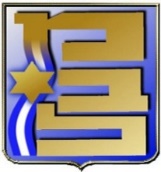 2
קורס קיץ – מחזור מ"ח
קורס קיץ יתקיים בתאריכים: 3 עד 27 באוגוסט 2020. 
הלימודים יתקיימו במרכז הלמידה לבכירים + סיורים.
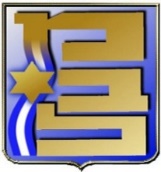 3
משימות מול המשתתפים לפני הקורס
קו"ח משתתפים + מידע על בני זוג וילדים + מידע אישי על תזונה ומגבלות נוספות – רמ"ד קש"ח
מכתב קבלת פנים + סלסלה – בחתימת מפקד המכללות
מכתב + תוכנית לקורס קיץ מאת אמיר
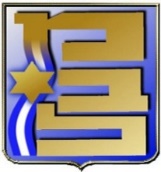 4
משימות במב"ל
תגי שם, שולחן וכיס
ערכת קליטה: תיק גב, חולצה, כובע, כלי כתיבה, מחברת
מרחב מב"ל – השלמת שילוט באנגלית
ספר מתנה 
רשימת טלפונים חיוניים
אישורי כניסה לבסיס
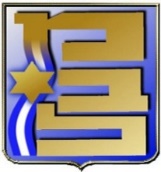 5
מנהלות לאורך הקורס
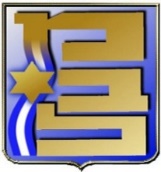 ארוחת צהריים תוגש בחדר אוכל מב"ל, קפה, שתיה קרה וכיבוד קל במרכז למידה לבכירים. 
סיורים – לפני כל סיור תצא פקודת מנהלות שתכלול היערכות לוגיסטית מפורטת בסטנדרט המקובל במב"ל. 
מחשבים אישיים – ע"פ צורך
קבלת פנים כולל בני זוג ונספחים צבאיים – 20 באוגוסט (בכפוף למגבלות).
6
לו"ז
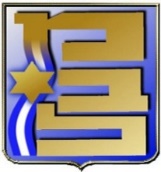 7
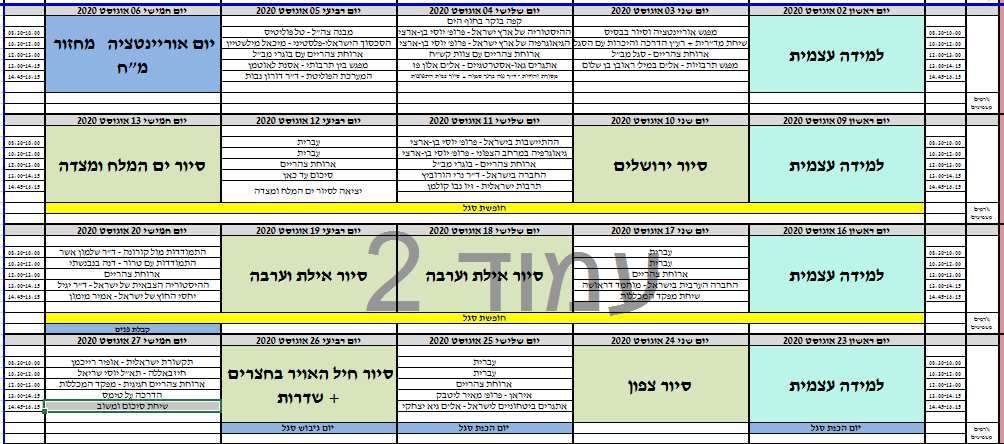 8
קבלת פנים
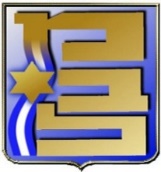 9
קבלת פנים
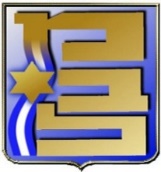 קבלת פנים למשתתפים הבינלאומיים במב"ל תתקיים ביום חמישי ה- 20.8 בשעה 19:00 בערב. 
מוזמנים: משתתפים בינ"ל, נספחים ושגרירים של המדינות השולחות, בוגרי מב"ל בינ"ל המוצבים בישראל, סגל מב"ל. 
בתוכנית: הרצאה של ד"ר ענת חן, הרכב מוזיקלי של חיל חינוך, ארוחת ערב והרמת כוסית.
10